10th grade
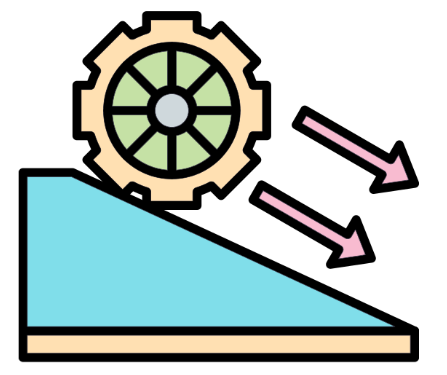 CHÀO MỪNG CÁC EM ĐẾN VỚI BÀI HỌC HÔM NAY!
Welcome to our calssroom!
KHỞI ĐỘNG
Tại sao Trái Đất chuyển động quanh Mặt Trời? Tại sao những đoạn đường vòng thường phải hạn chế tốc độ của xe và mặt đường thường phải hơi nghiêng về phía tâm?
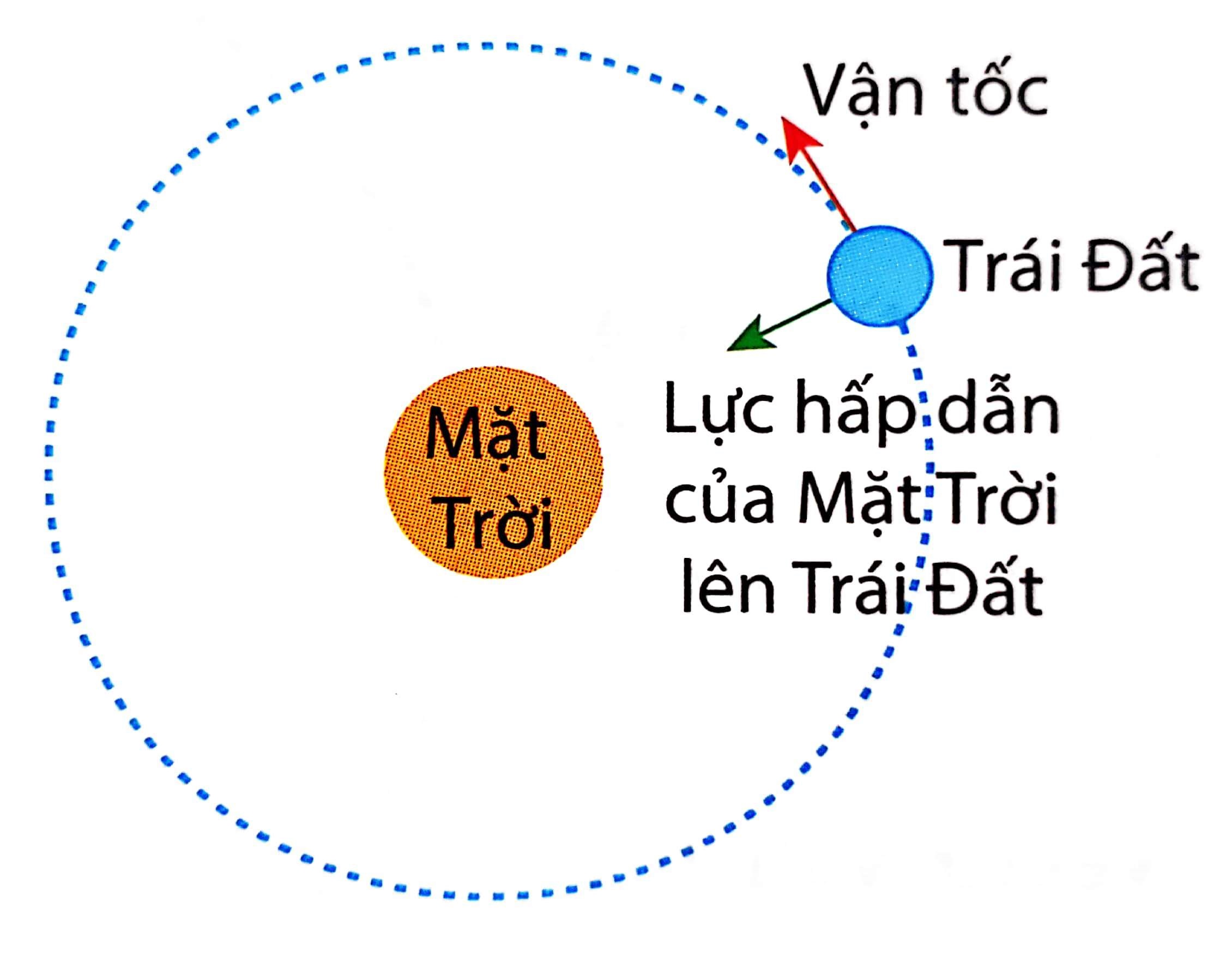 BÀI 32. 
LỰC HƯỚNG TÂM VÀ 
GIA TỐC HƯỚNG TÂM
NỘI DUNG BÀI HỌC
01
Lực hướng tâm
02
Gia tốc hướng tâm
03
Công thức độ lớn lực hướng tâm
01
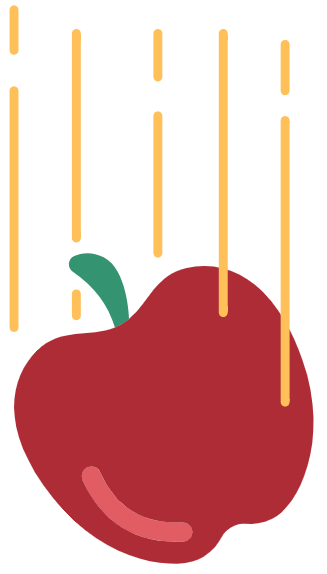 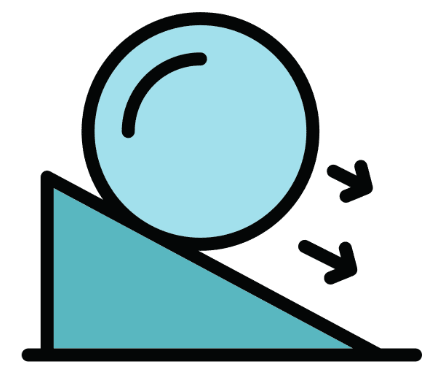 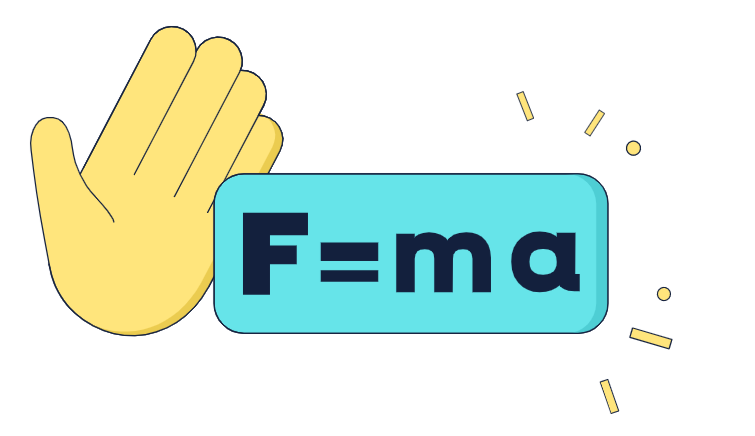 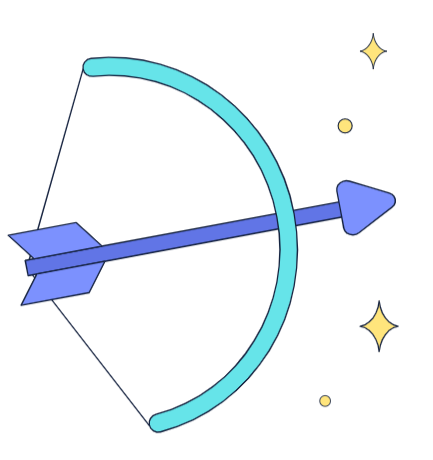 Lực hướng tâm
Dùng một sợi dây nhẹ không dãn buộc vào một cái tẩy. Quay dây sao cho cái tẩy chuyển động tròn trong mặt phẳng nằm ngay có tâm là đầu dây mà tay giữ (Hình 32.1).
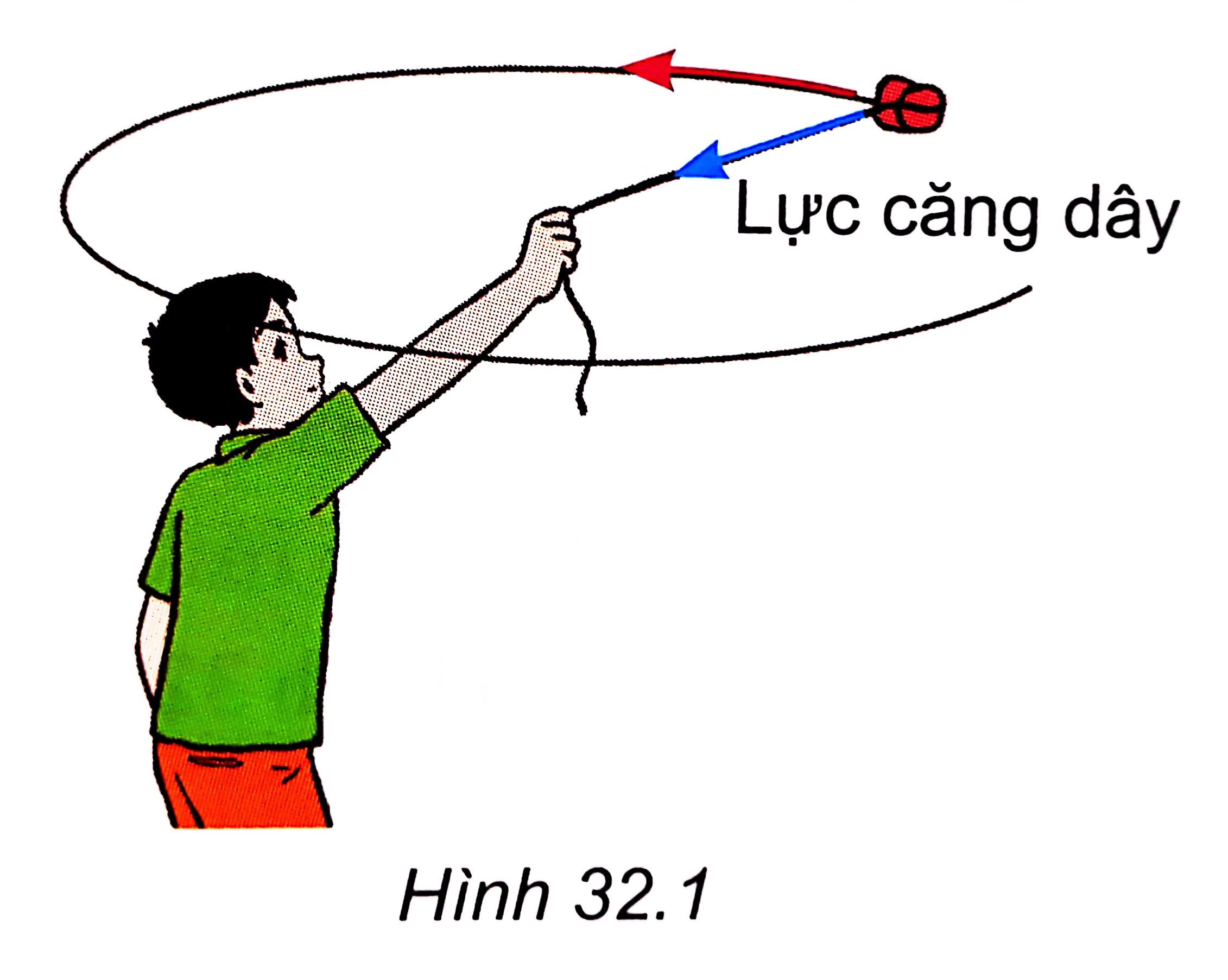 THẢO LUẬN NHÓM
2. Nếu cái tẩy đang chuyển động mà ta buông tay ra thì:
- Cái tẩy tiếp tục chuyển động tròn.
- Cái tẩy sẽ rơi xuống đất theo phương thẳng đứng.
- Cái tẩy văng ra theo phương tiếp tuyến với quỹ đạo theo hướng vận tốc tại điểm đó.
1. Lực nào sau đây làm cái tẩy chuyển động tròn?
- Trọng lực tác dụng lên cái tẩy.
- Lực cản của không khí.
- Lực căng dây hướng vào tâm quỹ đạo của cái tẩy.
3. Lực nào duy trì chuyển động tròn của Trái Đất xung quanh Mặt Trời?
Kết quả
1. Lực làm cái tẩy chuyển động là lực căng dây hướng vào tâm quỹ đạo của cái tẩy.
2. Nếu cái tẩy đang chuyển động mà ta buông tay ra thì cái tẩy văng ra theo phương tiếp tuyến với quỹ đạo theo hướng vận tốc tại điểm đó.
3. Lực hấp dẫn của Mặt Trời lên Trái Đất đã duy trì chuyển động tròn của Trái Đất xung quanh Mặt Trời.
 Khái niệm lực hướng tâm: Lực (hay hợp lực) tác dụng lên vật chuyển động tròn đều hướng vào tâm quỹ đạo gọi là lực hướng tâm.
Kết luận
Khái niệm lực hướng tâm: Lực (hay hợp lực) tác dụng lên vật chuyển động tròn đều hướng vào tâm quỹ đạo gọi là lực hướng tâm.
Ví dụ: 
+ Chiếc máy bay đang lượn vòng. Để chuyển hướng, người phi công làm nghiêng cánh máy bay.
+ Một viên đá được buộc vào một sợi dây và quay tròn trong mặt phẳng ngang tạo thành hình nón.
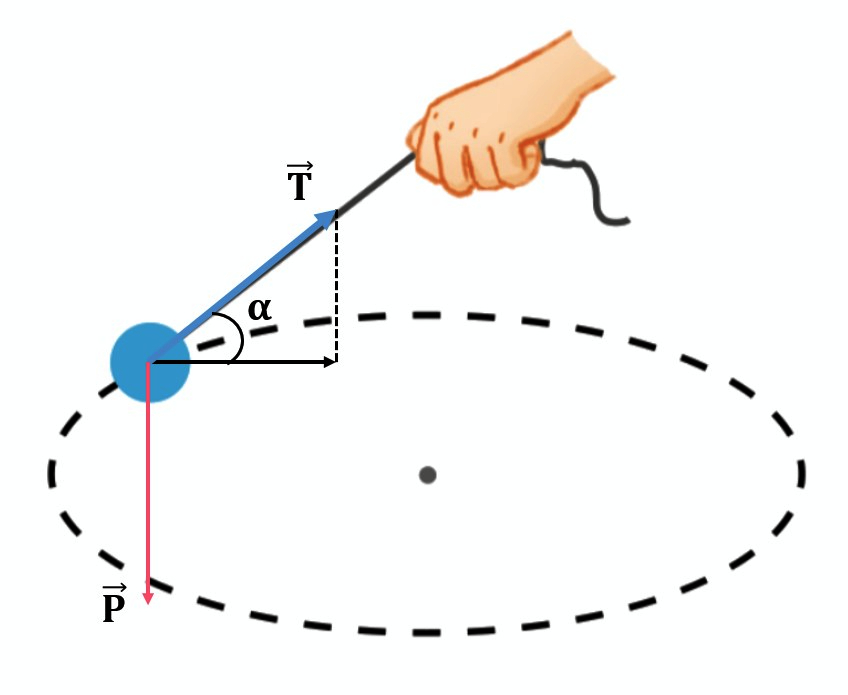 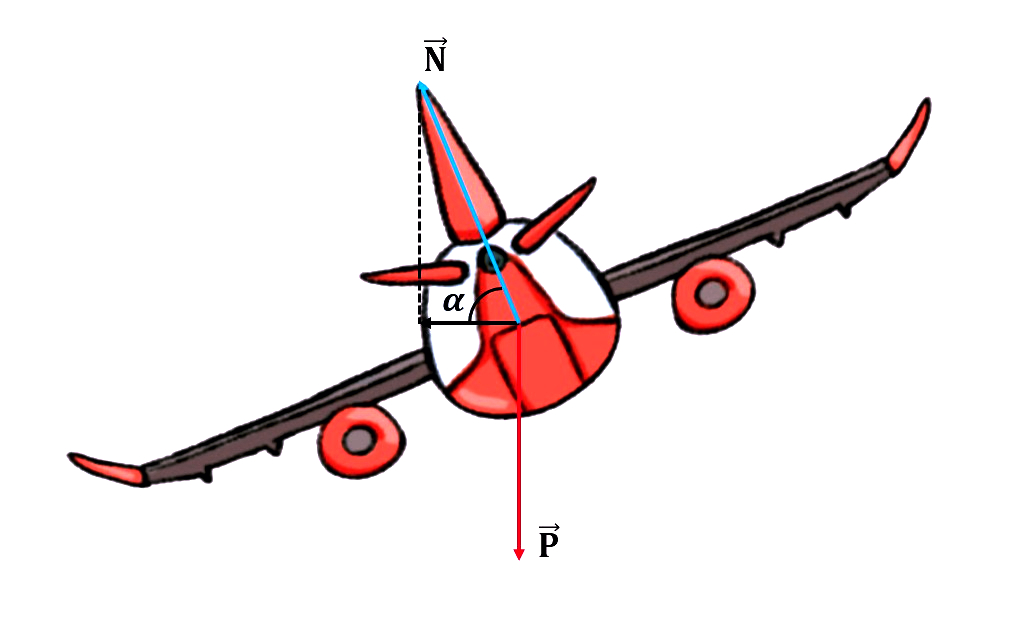 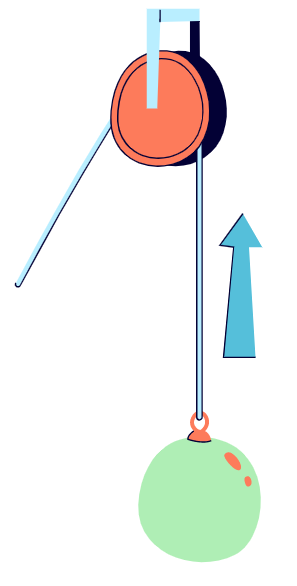 2. Gia tốc hướng tâm
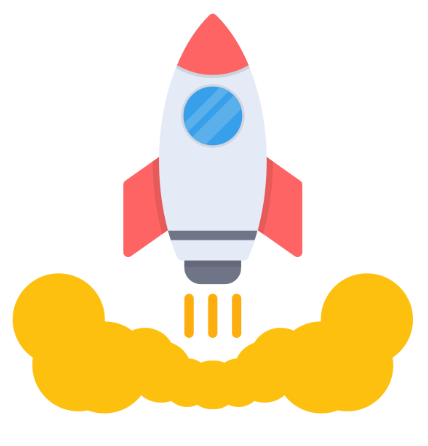 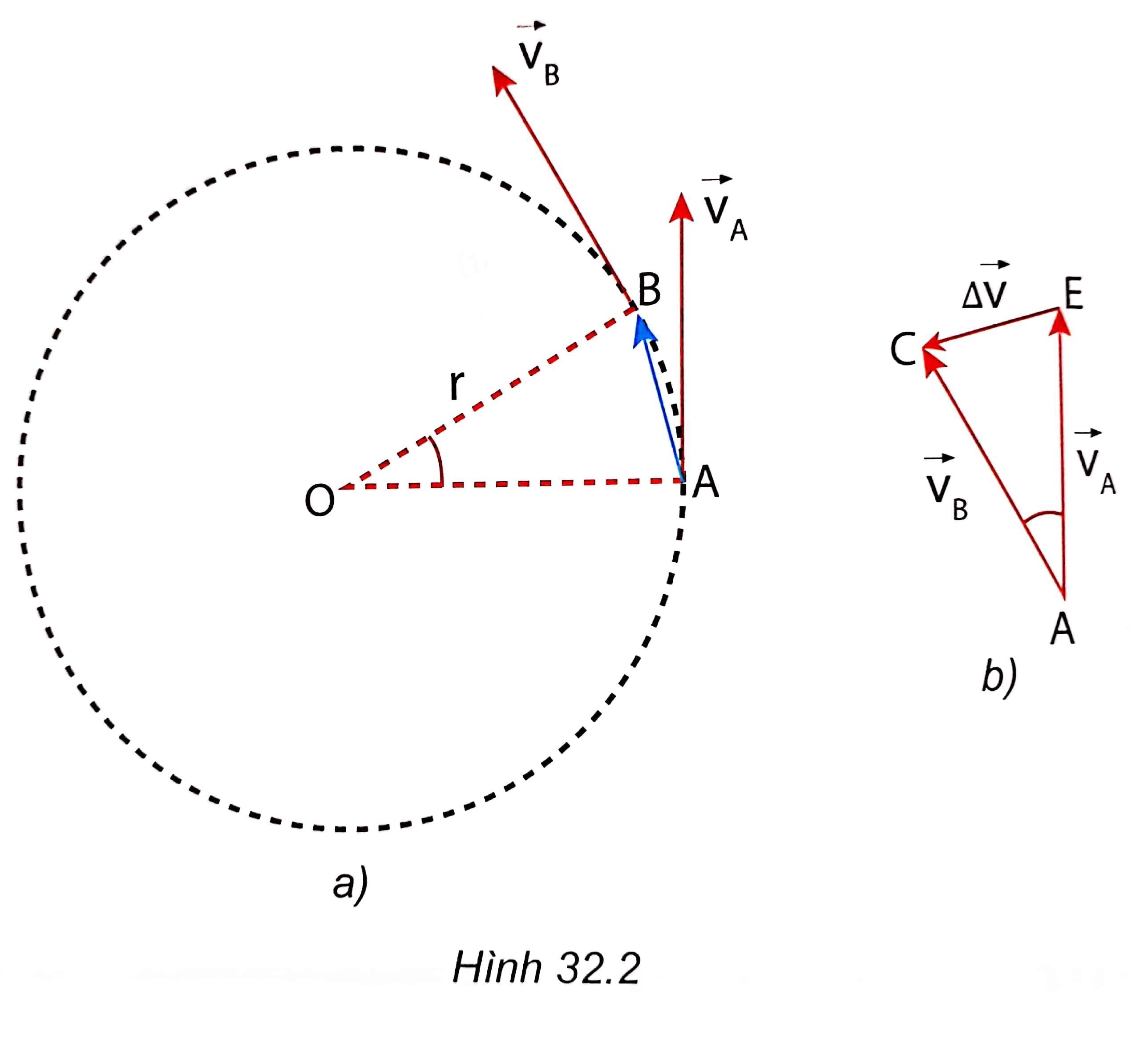 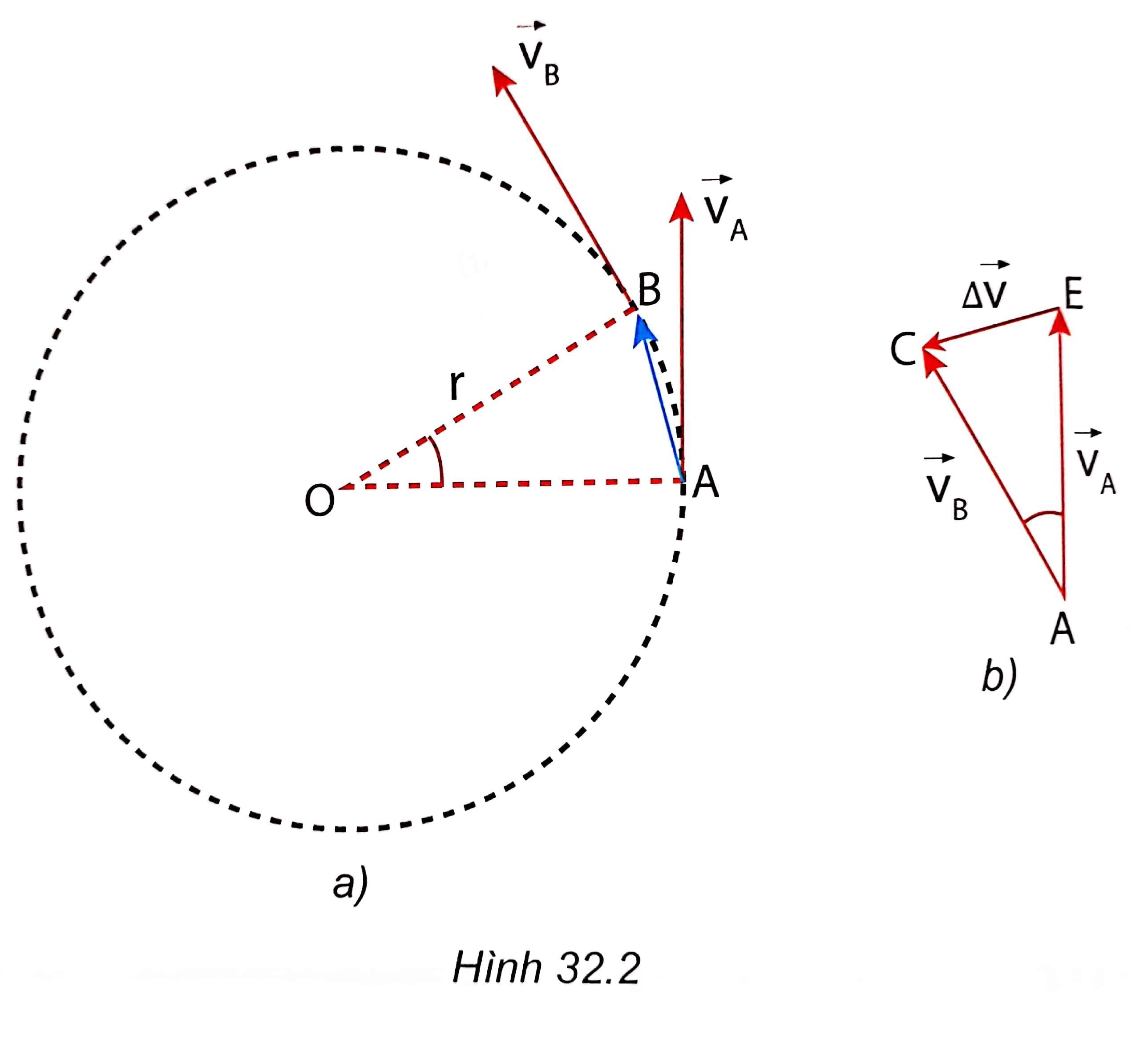 Trả lời Câu hỏi 1, 2, 3 SGK trang 124:
Kết quả
03
Công thức độ lớn lực hướng tâm
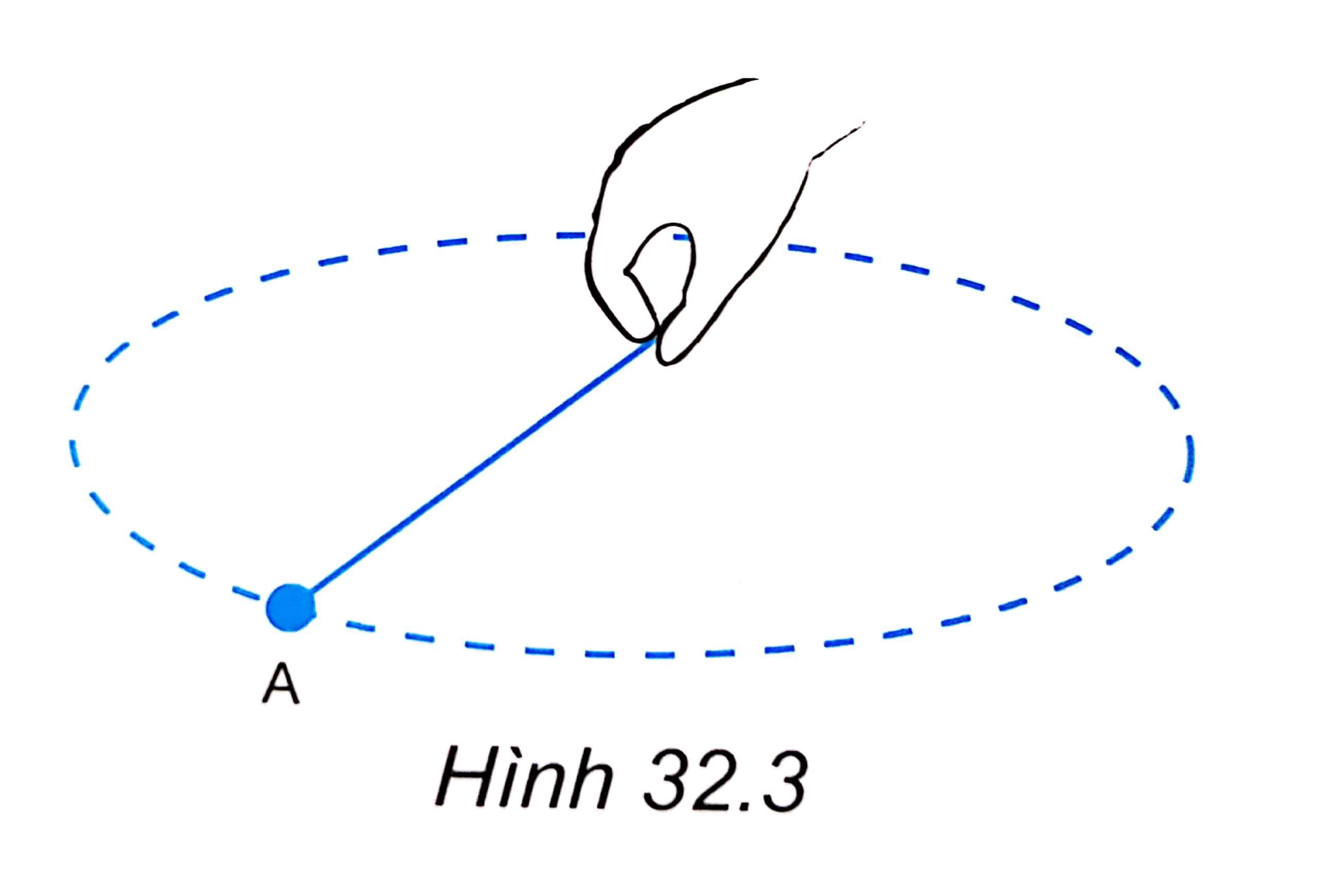 + Nếu quay đều và chậm, sợi dây quét thành một mặt món
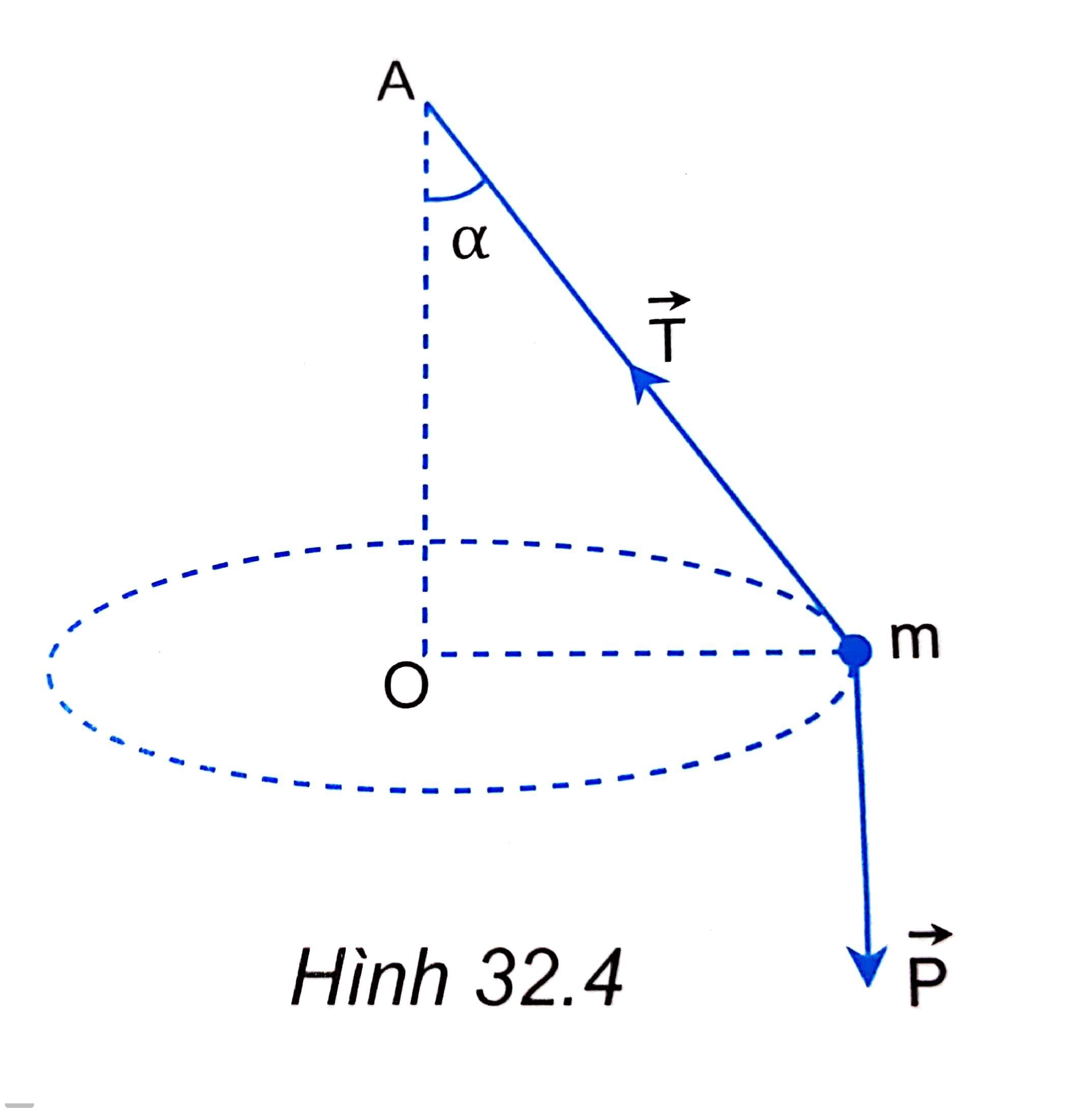 HS hoàn thành Phiếu kiểm tra nhanh
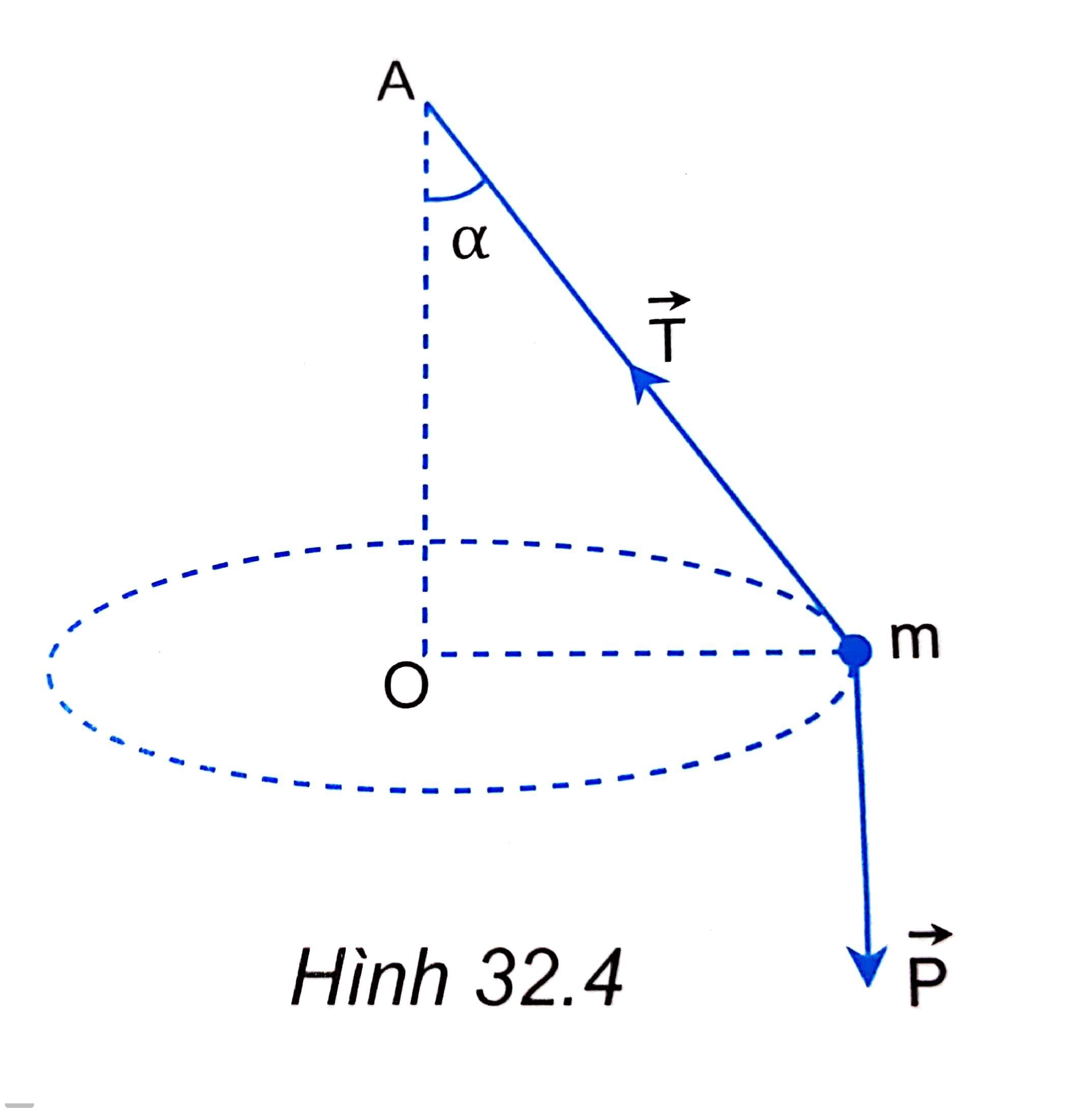 HS hoàn thành Phiếu kiểm tra nhanh
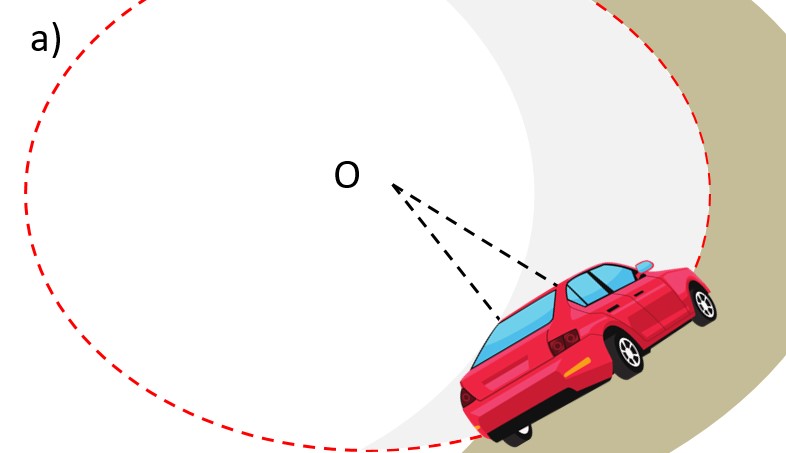 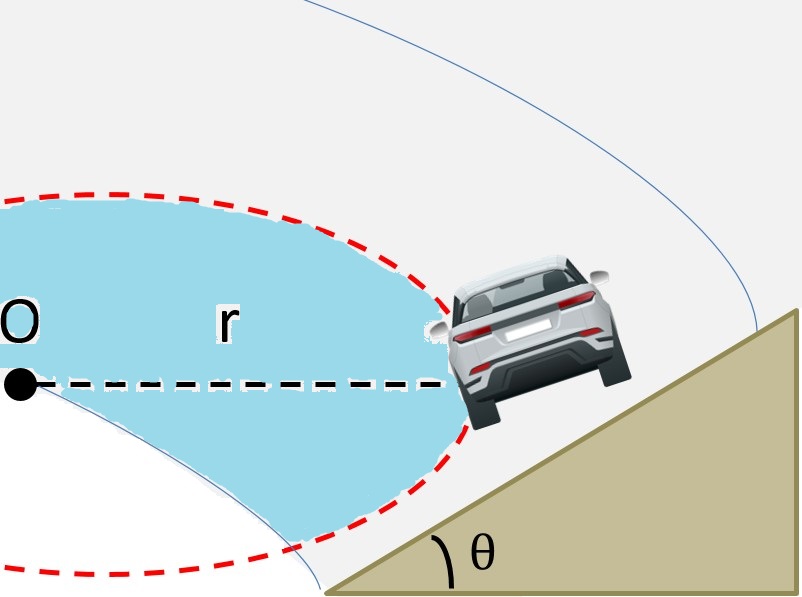 b)
Hình 32.6
Kết quả
A
m
O
Kết quả
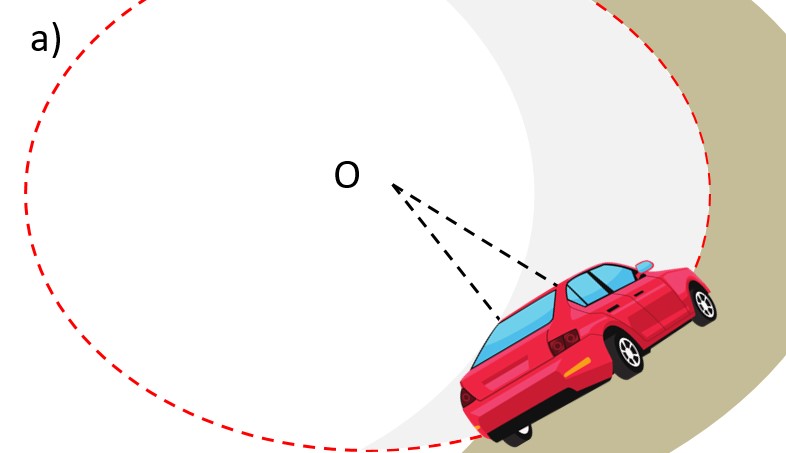 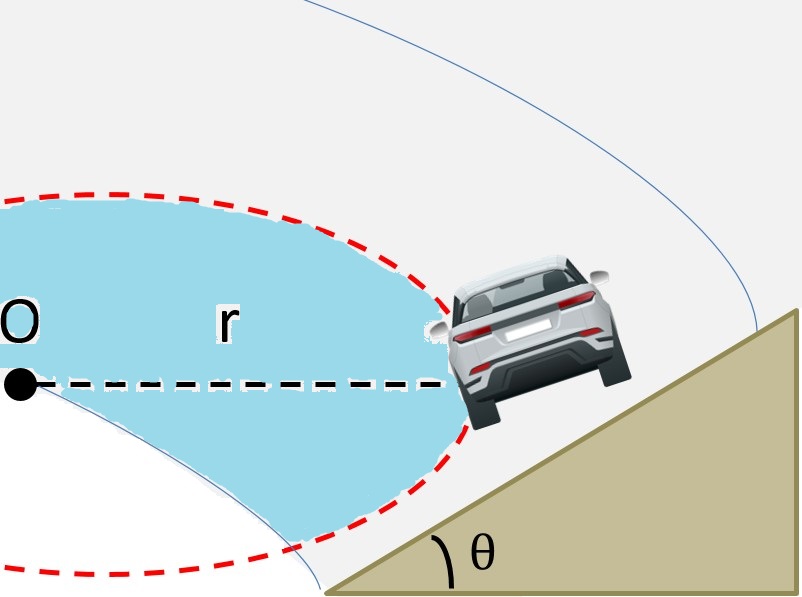 b)
Hoạt động 2. a) Lực li tâm là lực hướng tâm trong cả hai trường hợp
b) Ở các đoạn đường cong phải làm mặt đường nghiêng về phía tâm để làm giảm lực hướng tâm, dẫn đến giảm tốc độ, tránh trường hợp xe không dừng kịp thời tránh vật cản.
c) Các phương tiện giao thông phải giảm tốc khi vào các cung đường vì  như vậy thì phương tiện tham gia giao thông sẽ giữ được cân bằng và lực li tâm khi rẽ.
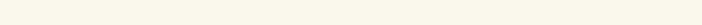 Hình 32.6
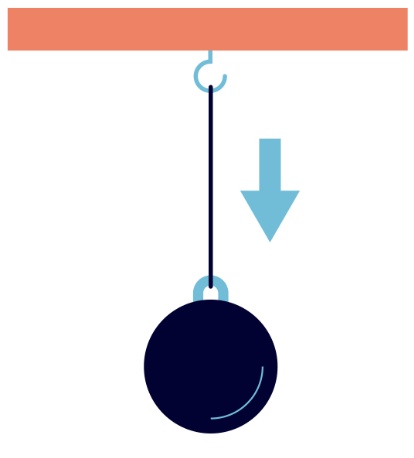 LUYỆN TẬP
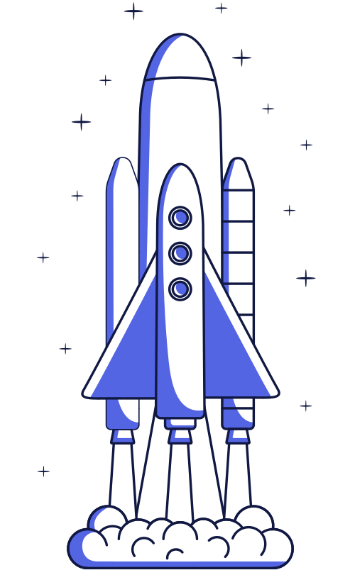 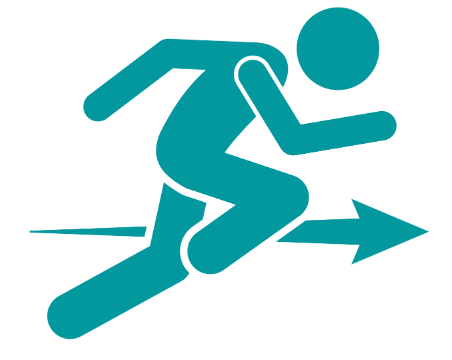 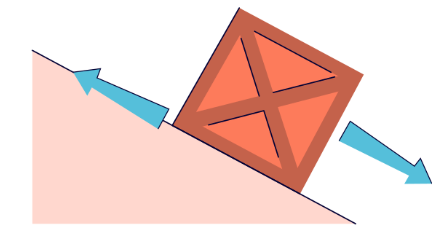 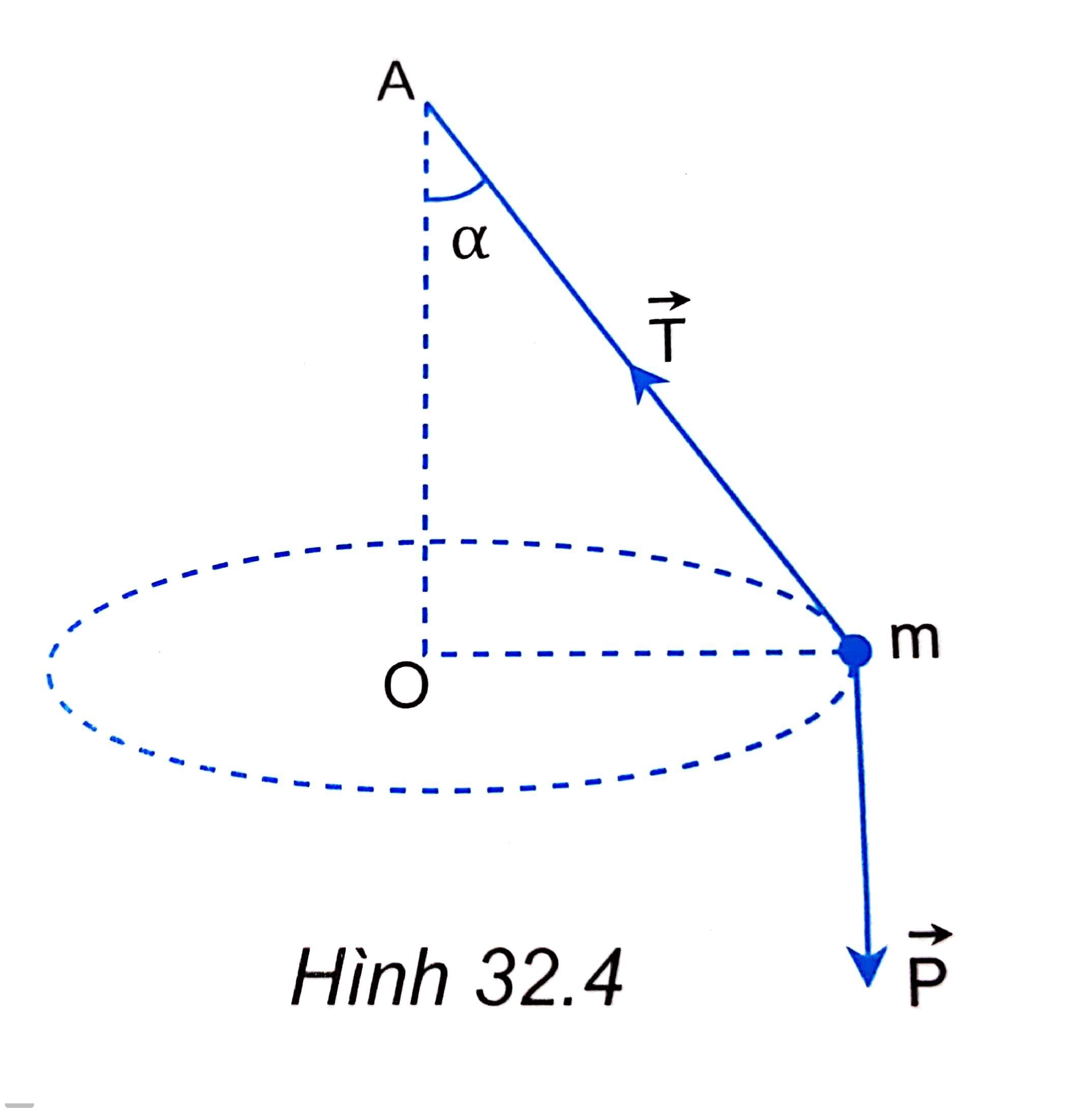 Kết quả
y
O
x
y
O
x
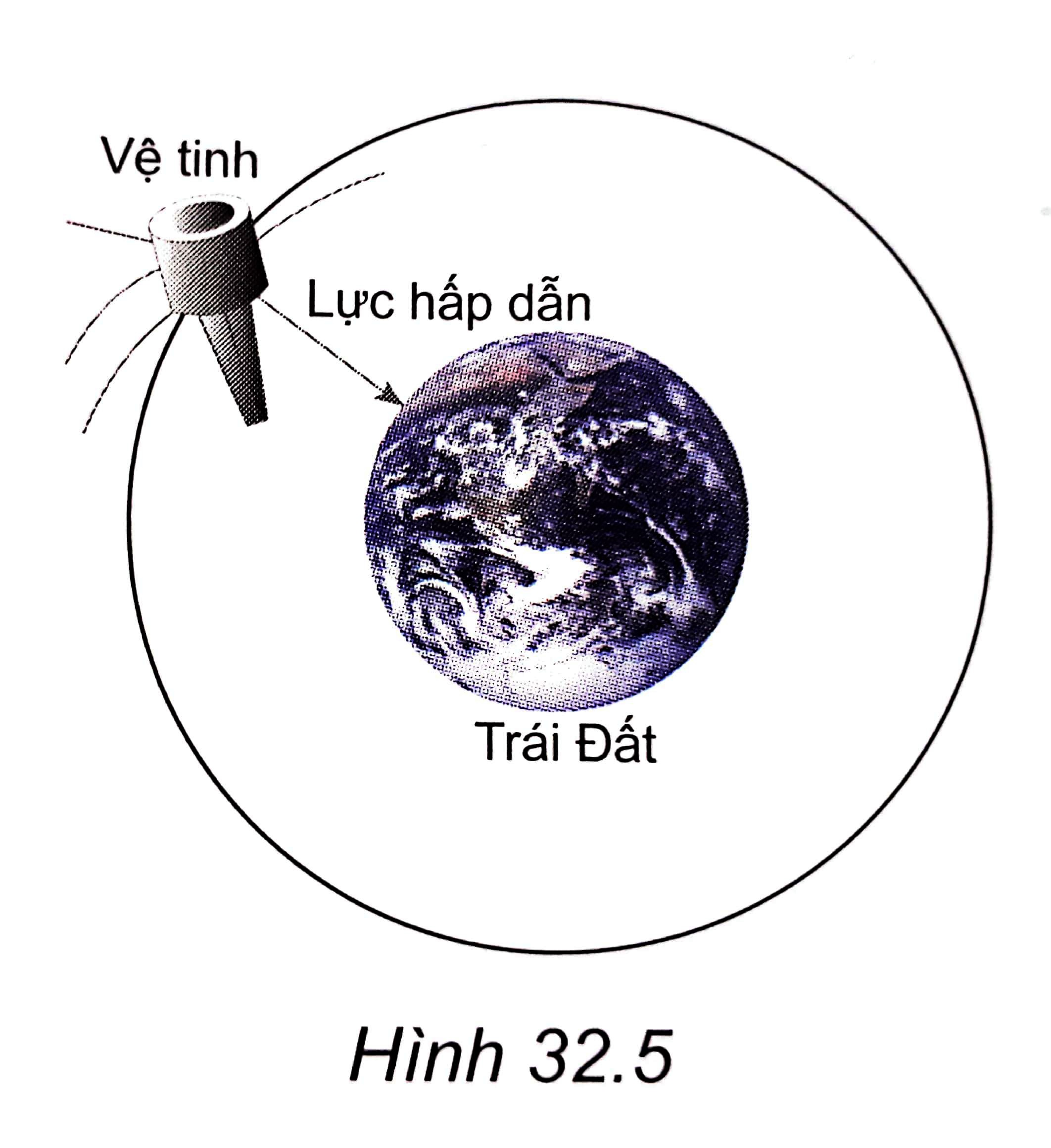 Câu 2: Hình 32.5 mô tả một vệ tinh nhân tạo đang quay quanh Trái Đất.
a. Lực nào là lực hướng tâm ?
b. Nếu vệ tinh trên là vệ tinh địa tĩnh ( nằm trong mặt hẳng xích đạo của Trái Đất và có tốc độ góc bằng tốc độ góc tự quay của Trái Đất quanh trục của nó ). Hãy tìm gia tốc hướng tâm của vệ tinh. Cho gần đúng bán kính Trái Đất là 6 400km và độ cao của vệ tinh so với mặt đất là 35 780km.
Kết quả
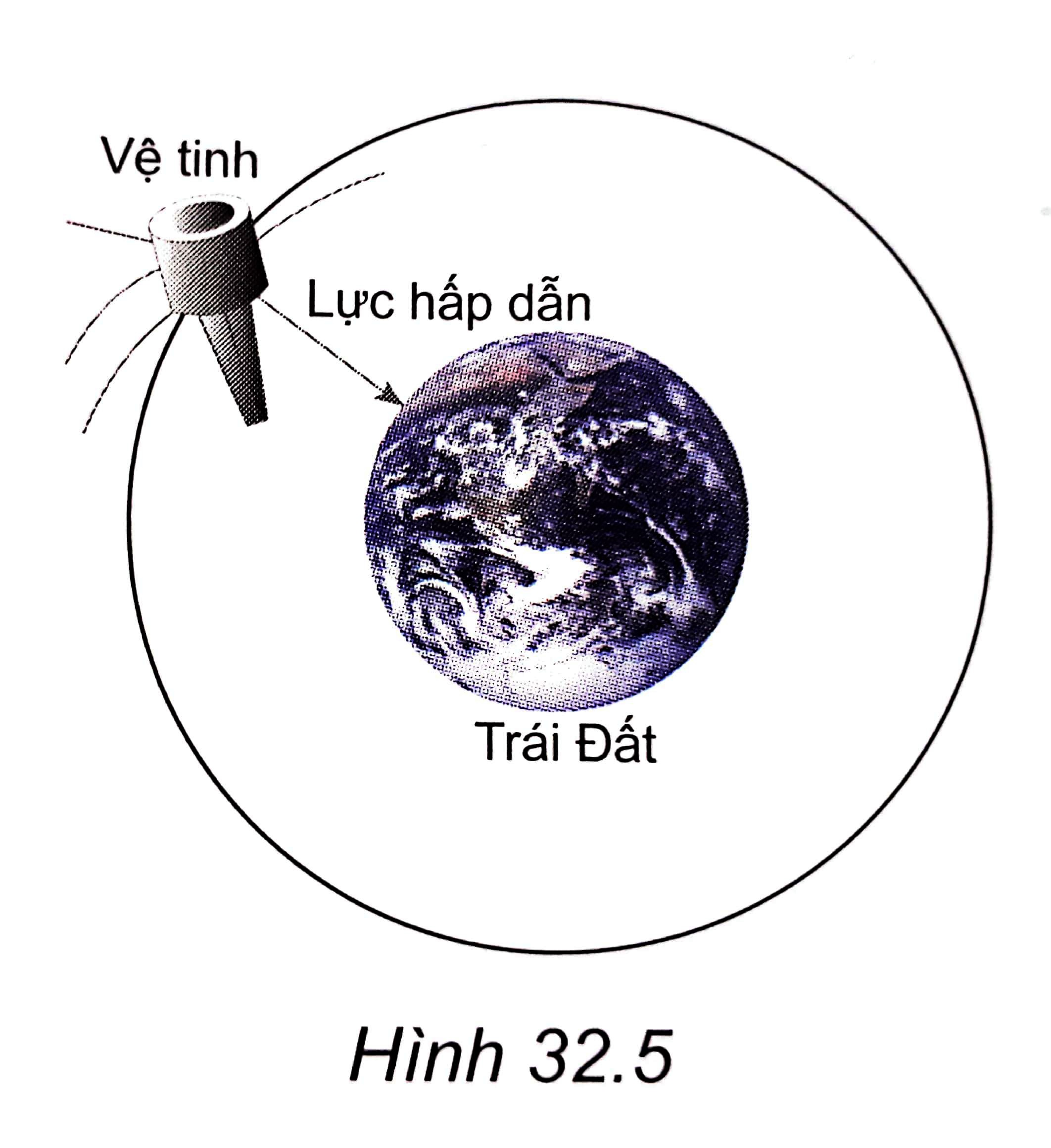 Vận dụng
Hãy trả lời các câu hỏi sau:
Câu 1: Câu nào sau đây nói về gia tốc trong chuyển động tròn đều là sai?
A. Vectơ gia tốc luôn hướng vào tâm quỹ đạo.
C. Gia tốc đặc trưng cho sự biến thiên về độ lớn của vận tốc.
D. Vectơ gia tốc luôn vuông góc với vectơ vận tốc ở mọi thời điểm.
Hãy trả lời các câu hỏi sau:
Câu 2: Phát biểu nào sau đây là đúng?
A. vectơ vận tốc luôn không đổi, do đó gia tốc bằng 0.
B. gia tốc hướng vào tâm quỹ đạo, độ lớn tỉ lệ nghịch với bình phương tốc độ.
C. phương, chiều và độ lớn của vận tốc luôn thay đổi.
D. gia tốc hướng vào tâm quỹ đạo, độ lớn tỉ lệ với bình phương tốc độ góc.
Hãy trả lời các câu hỏi sau:
Câu 3: Một vật chuyển động theo đường tròn bán kính r = 100 cm với gia tốc hướng tâm an = 4 cm/s2. Chu kì T của chuyển động vật đó là
B. 6π (s).
A. 8π (s).
C. 12π (s).
D. 10π (s).
Hãy trả lời các câu hỏi sau:
Câu 4: Một vệ tinh nhân tạo chuyển động tròn đều quanh Trái Đất, mỗi vòng hết 90 phút. Vệ tinh bay ở độ cao 320 km so với mặt đất. Biết bán kính của Trái Đất là 6380 km. Tốc độ và gia tốc hướng tâm của vệ tinh là:
A. 7 792 m/s ; 9,062 m/s2.
B. 7 651 m/s ; 8,120 m/s2
C. 6 800 m/s ; 7,892 m/s2.
D. 7 902 m/s ; 8,960 m/s2.
Hãy trả lời các câu hỏi sau:
Câu 5: Một vật đang chuyển động tròn đều dưới tác dụng của lực hướng tâm F. Nếu tăng bán kính quỹ đạo gấp hai lần so với trước và đồng thời giảm tốc độ còn một nửa thì so với ban đầu, lực hướng tâm
A. giảm 8 lần
B. giảm 4 lần
C. giảm 2 lần
D. Không thay đổi
EM CÓ THỂ
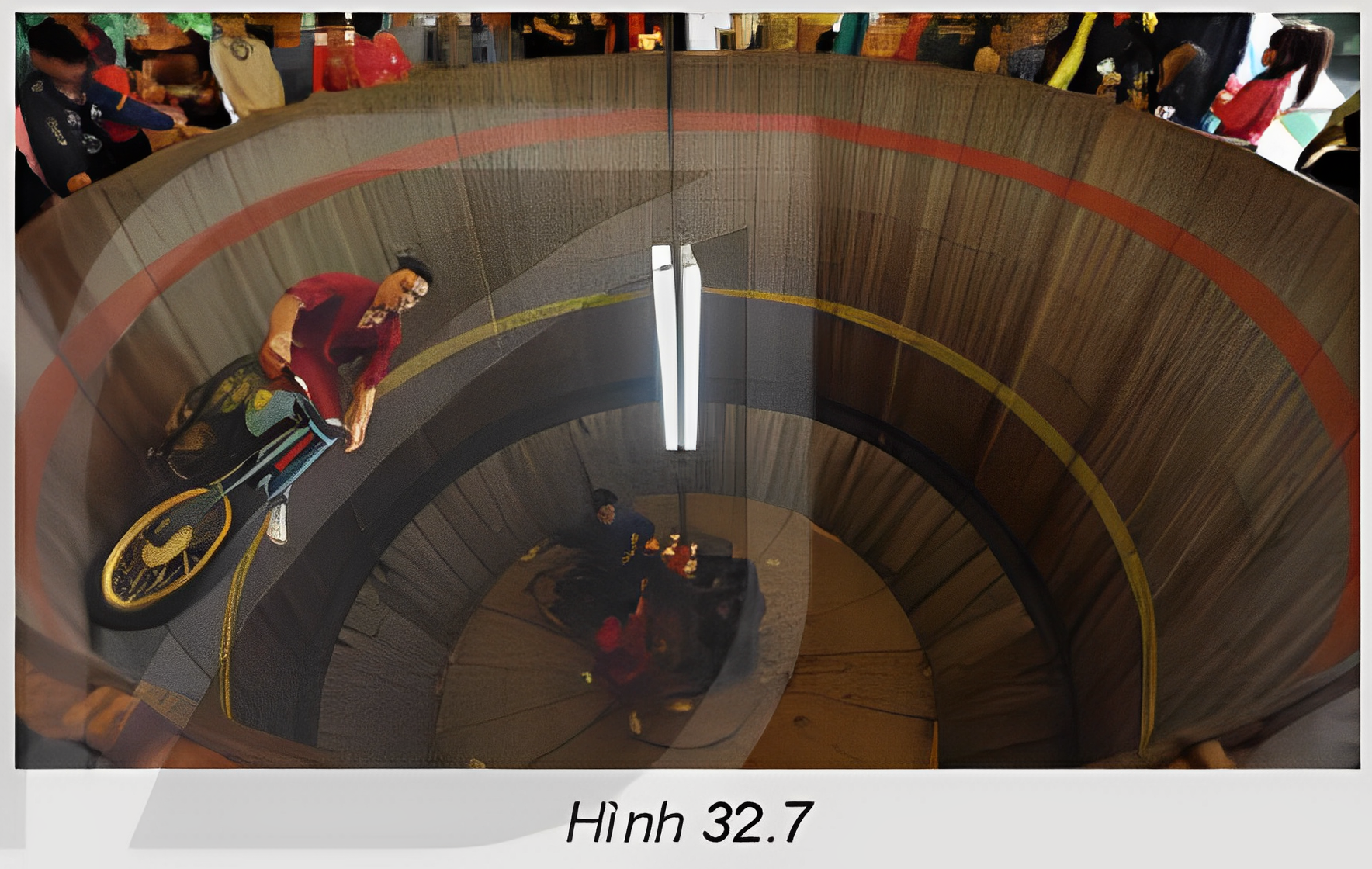 1. Giải thích lí do vì sao trong thực tế người ta chỉ làm cầu vồng lên chứ không làm cầu vống xuống.
2. Giải thích lí do vì sao trong môn xiếc 
mô tô bay, diễn viên xiếc có thể đi mô tô trong thành của một cái lồng quay tròn mà không bị rơi (H.32.7)
Chuyển động li tâm
EM CÓ BIẾT?
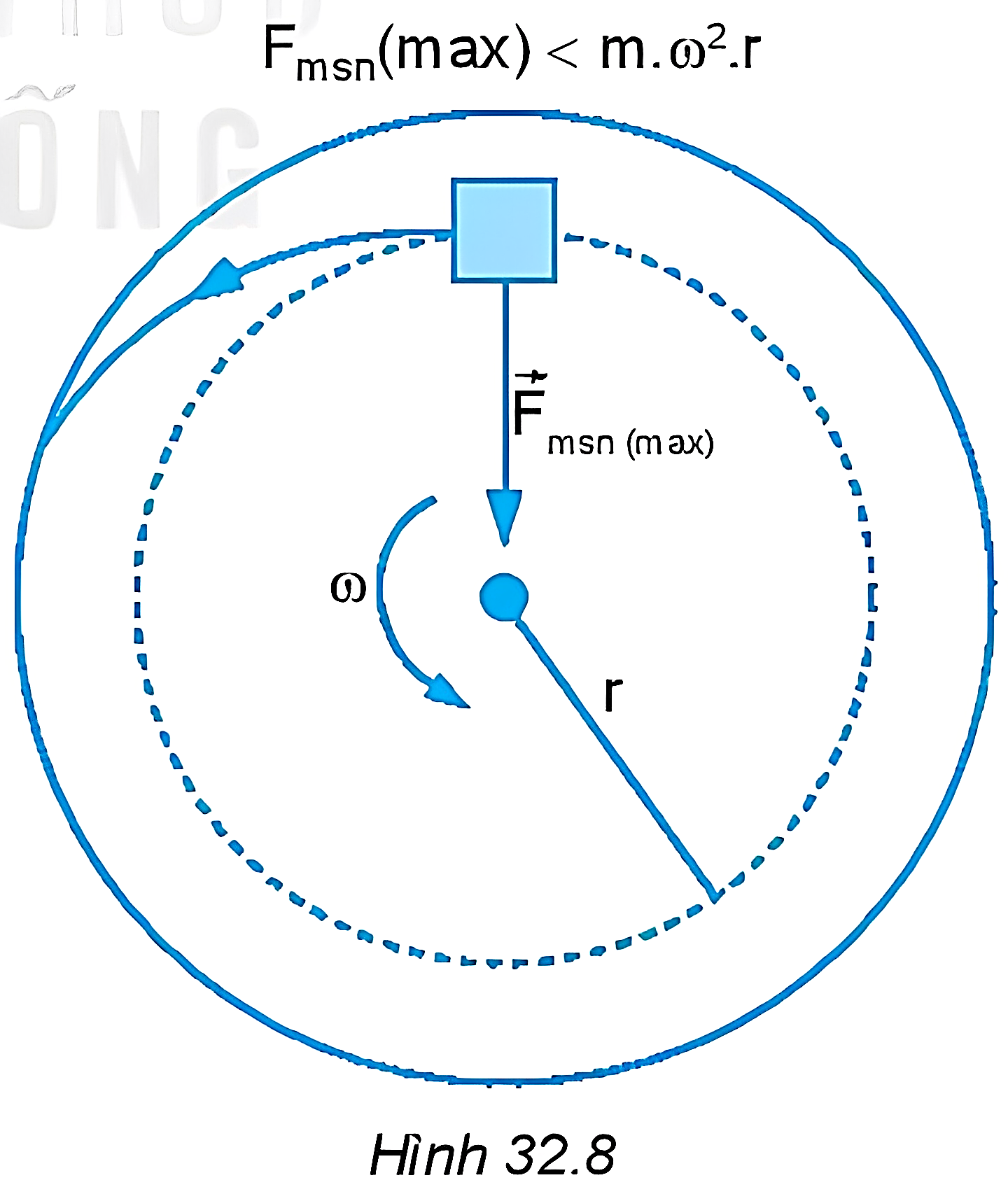 HƯỚNG DẪN VỀ NHÀ
Chuẩn bị bài mới:
 ''Bài 32. Biến dạng của vật rắn".
Ghi nhớ kiến thức trong bài
Hoàn thành các bài tập trong SBT
CẢM ƠN CÁC EM ĐÃ CHÚ Ý BÀI GIẢNG